Our national art works and painters
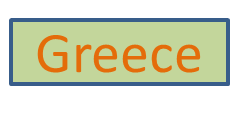 2018-2020                       Rembrandt’s   Movie  Camera
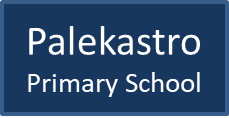 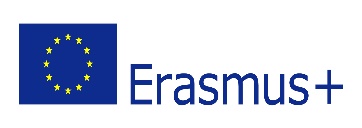 Nikos Engonopoulos (Athens, October 21, 1907 – October 31, 1985) was a modern Greek painter and poet. He is one of the most important members of the Greek Generation of the '30s as well as a major representative of the surrealistic movement in Greece. His work as a writer also includes critique and essays.
Nikos Engonopoulos(1907 – 1985)
Nicholaos Gyzis (Greek, 1 March 1842-1901) is considered one of Greece's most important nineteenth century painters and is most famous  for his work Eros and the Painter: his first genre painting, recently auctioned at Bonhams in London and last exhibited in Greece in 1928. He is the major representative of the Greek 19th century art movement of the Munich School.	He was born in the island of Tinos which has a long artistic history. He then came to Athens to study at the Athens School of Fine Arts.
Nikolaos Gyzis(1842 - 1901)
Nikos Hadjikyriakos-Ghikas (February 26, 1906 – September 3, 1994) was a leading Greek painter, sculptor, engraver, iconographer, writer and academic. He studied ancient and Byzantine art as well as folk art due to his adoration for the Greek landscape. During his youth he was exposed in Paris to the avant- garde European artistic trends and he gained recognition as the leading Greek cubist artist.
His aim was to focus on the harmony and purity of Greek art and to deconstruct the Greek
landscape and intense natural light into simple geometric shapes and interlocking planes.	His works are featured in the National Gallery (Athens), the Musee d’ Art	Moderne in Paris, the Tate Gallery in London, the Metropolitan Museum of New York and in private collections worldwide.
Nikos Hadjikyriakos-Ghikas(1906 – 1994)
Photis Kontoglou (Aivali or Ayvalik c.1895-d. Athens 1965) was a Greek writer, painter and iconographer.
He was raised by his mother, Despoina Kontoglou, and his uncle Stefanos Kontoglou, who was abbot in the nearby monastery of Aghia Paraskevi.	In 1923, he stayed for some time at the monasteries of Mount Athos, where he discovered the technique of Byzantine iconography.
Photis Kontoglou(1895 – 1965)
Nikiphoros Lytras (1832-1904) was a nineteenth century Greek painter born in Tinos, and trained in Athens at the School of Arts. In 1860 he won a scholarship to Royal Academy of Fine Arts of Munich. After completing these studies, he became a professor at the School of Arts in 1866, a position he held for the rest of his life. He remained faithful to the precepts and principles of the academaism of Munich, while paying greatest attention both to ethographic themes and portraiture.
Nikiphoros Lytras(1832 - 1904)
Yiannis Moralis (Arta, 1916 - ) is an important Greek visual artist and part of the so-called "Generation of the 30s". From the age of 15 he studied at the Athens School of Fine Arts under Umbertos Argyros and Konstantinos Parthenis. In 1936 he received a grant from  this school to study for a year in Rome. After this, he went to Paris to study fresco and mural work at the École Nationale Supérieure des Beaux-Arts in Paris. He also studied mosaic at the École des Arts et Métiers.	When the Second World War broke out in 1939, Moralis returned to Greece. The first exhibition of one of his works was in 1940; numerous other exhibitions followed both nationally and internationally.
Yiannis Moralis(1916 – 2009)
Dimitris Mytaras is a Greek artist born in 1934 and is considered one of the important Greek painters of the 20th century.	His wor is mainly inspired by the human figure, and a combination of naturalism and expressionism From the 1960s onward, Mytaras moved in the direction of Critical Realism, while from 1975 an expressionistic approach became more and more marked in his output.	From 1953 till 1957, Mytaras studied at the Athens School of Fine Arts under Yiannis Moralis. Later on he studied stage design at the Ecole Nationale Superieure des Arts Decoratifs in Paris. Mytaras has participate in more than 30 international group shows, including the 1972 Venice Biennale.
k

.
d
Dimitris Mytaras(1934 – 2017)
t





,
Yannis Psychopedis born in Athens 1945, is one of the main Greek exponents of artistic Critical Realism, an ar movement that developed in Europe after the political and social upheavals of 1968. The May 1968 student rebellions in France, the Prague Spring uprising in Czechoslovakia, and the coup d'état establishing the Greek military junta of 1967-1974 were catalysts for this group.	In the 1980s Psychopedis broached the subject matter of female nudes. At the end of the decade Psychopedis turned his attention to pastels and oils, exploring bright contrasts of pure colour in his work "Hommage a Vincent" . A major touring exhibition of his works was hosted in German museums (1980-81), while the Academy of Arts in West Berlin organised a large solo exhibition in 1981. Since 1992, Psychopedis lives and works mainly in Greece.
Yannis Psychopedis(1945 -           )
YANNIS GAÏTIS (Athens 1923-1984 / act: Athen
& Paris)	Yannis Gaïtis was born 1923 in Athens. He studied briefly at the Athens School of Fine Art
- under Konstandinos Parthenis and Ioannis Filippotis. In Paris he attended the Académie de la
Grande Chaumière and came into contact with the major trends of the twentieth century. He presented
more than personal exhibitions in Greece and abroad Yannis Gaïtis, famous for his anonymous men
depicting the uniformity and sterility of mass living had a studio in Paris for the last twenty-six years o
his life. His work was introduced in the United States in 1964 at the Carnegie International Exhibition in Pittsburgh. Since then, his blank-
faced, look-alike figures have stood at attention in exhibitions both here and abroad.
s
s



.

,
f
Yannis Gaitis(1923 - 1984)
Yannis Tsarou Greek painter. Athens School also a student him to Byzant popular archit 1935 to 1936
He came in co Impressionism Theophilos an Matisse and A painter, much impressionists, canvases with and (to a muc
ch
B
of of in ect he nta
.
d
lb in T
ho h le
is (13 January 1910-1989) was a orn in Piraeus, he studied at the Fine Arts (1929-1935). He was Photis Kontoglou, who introduced e iconography, while he also studied ure and dressing customs. From visited Istanbul, Paris and Italy.  ct with the Renaissance art and
He discovered the works of
met influential artists such as Henri erto Giacometti.    A deeply sensual fluenced by the French
sarouchis, a gay artist, filled his
moerotic images of vulnerable men sser extent) strong women.
Yannis Tsarouchis(1910 - 1989)
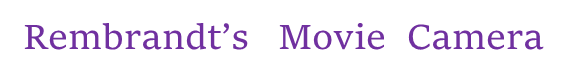 Thank	you !
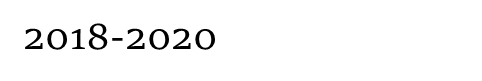 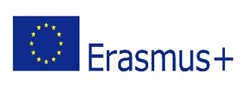 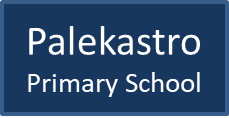